Цель урока:
рассмотреть понятие  профессионального стресса, последствия его влияния на человека
ОБРАЗОВАТЕЛЬНАЯ:
• проверка знаний студентов по ранее изученной теме «Стресс»;
• сформировать у студентов практические умения и навыки по
выявлению причин и признаков стресса;
• научить студентов справляться с различными стрессовыми
Ситуациями в коллективе и личном пространстве ;

РАЗВИВАЮЩАЯ:
• развить у студентов инициативность, творческие способности,
деловую активность;
• развить желание быть всесторонне развитыми специалистами;
• развить умение нравственного самопознания, самоанализа и самооценки;
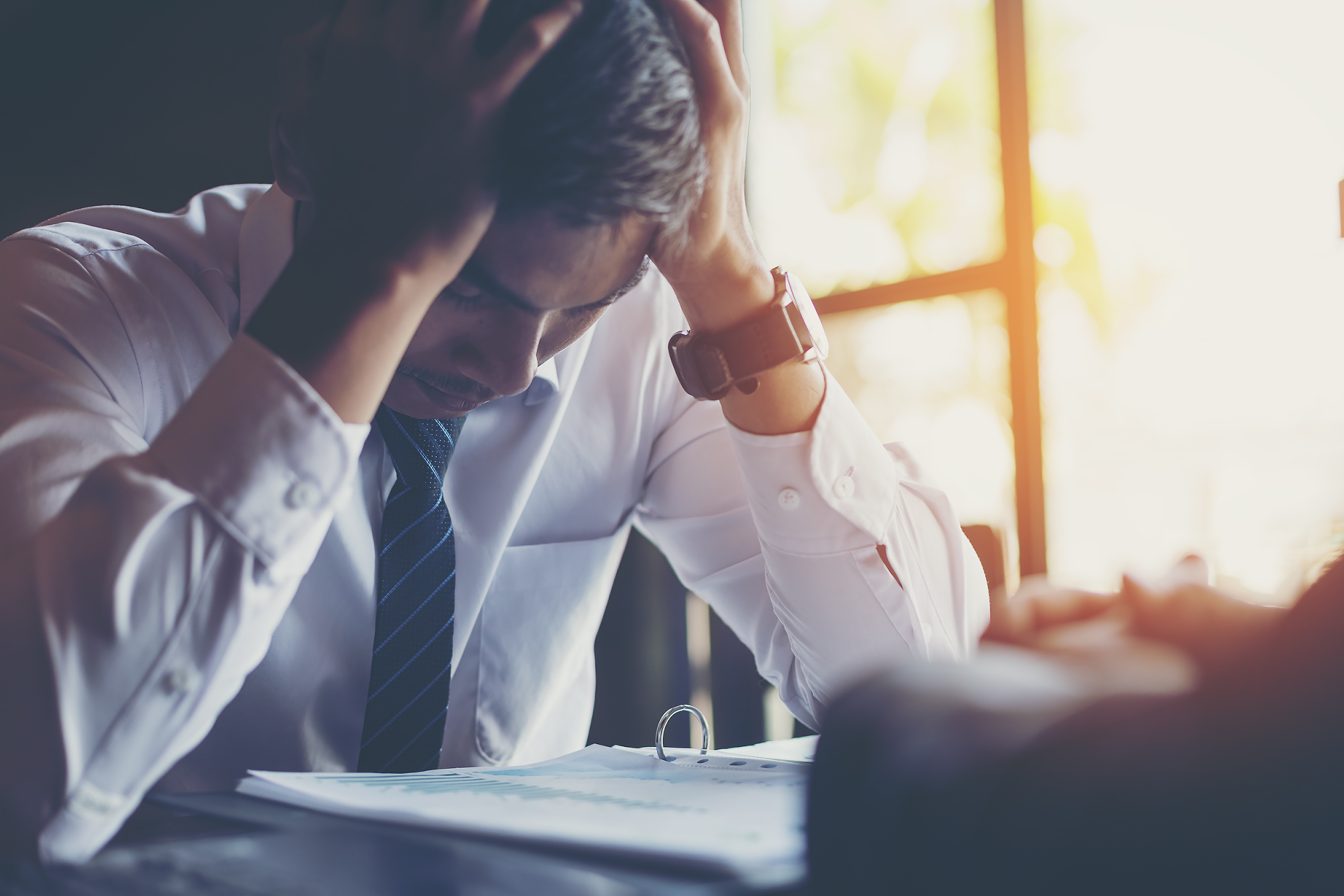 Профессиональный стресс
ВОСПИТАТЕЛЬНАЯ:
• показать важность умения справляться со стрессовыми ситуациями;
• научить студентов работе в коллективе;
• научить студентов умению защищать и отстаивать свою точку мнения
СТУДЕНТ ДОЛЖЕН ЗНАТЬ:
• симптомы стресса;
• признаки стресса;
• источники стресса;
• процесс нарастания стресса;
• способы борьбы со стрессом;
СТУДЕНТ ДОЛЖЕН УМЕТЬ:
• определять признаки стресса;
• выявлять причины стресса;
• определять последствия стресса;
• находить способы борьбы со стрессом.
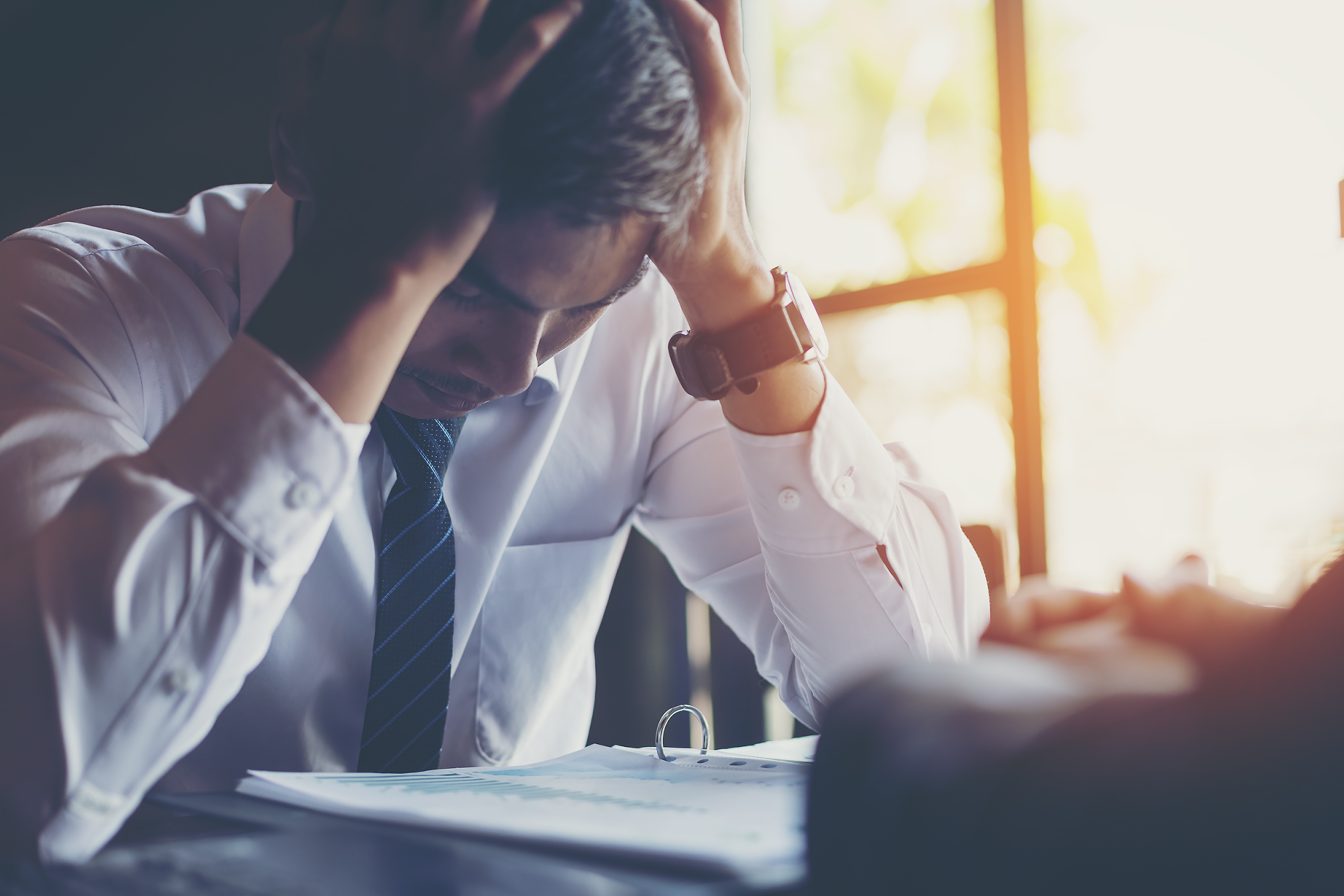 Профессиональный стресс
 — это напряженное состояние работника, возникающее у него при воздействии эмоционально-отрицательных и экстремальных факторов, связанных с выполняемой профессиональной деятельностью.
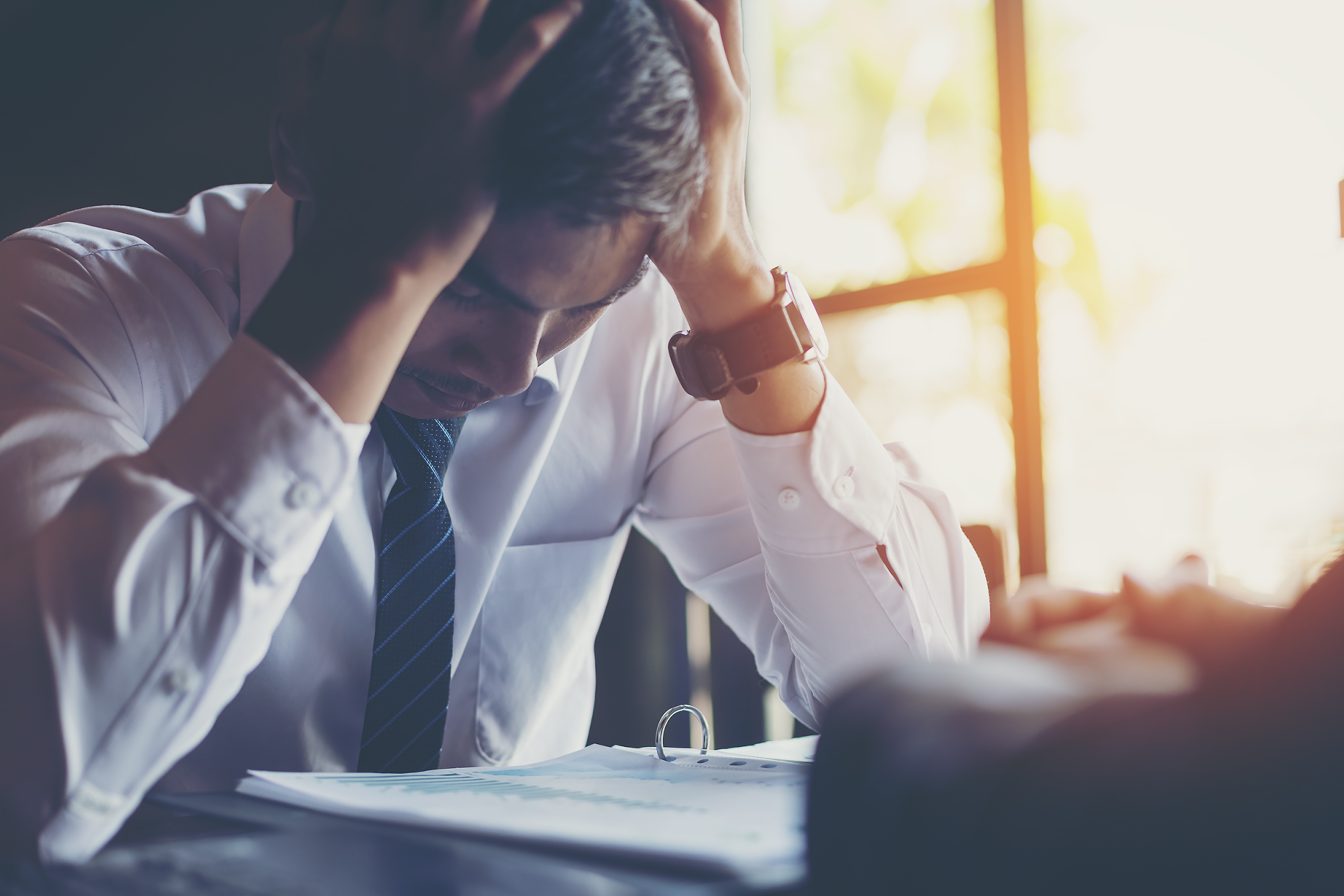 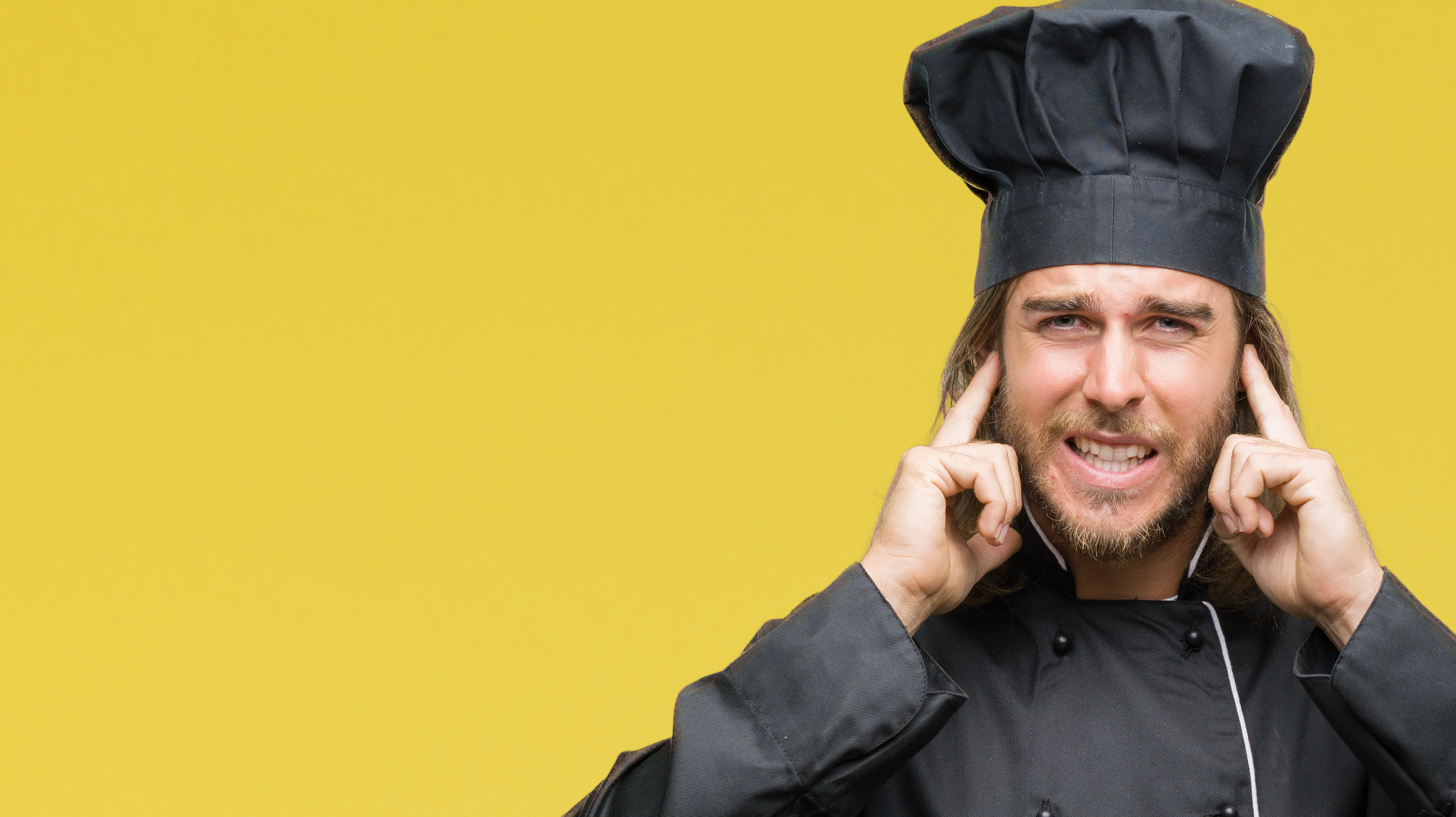 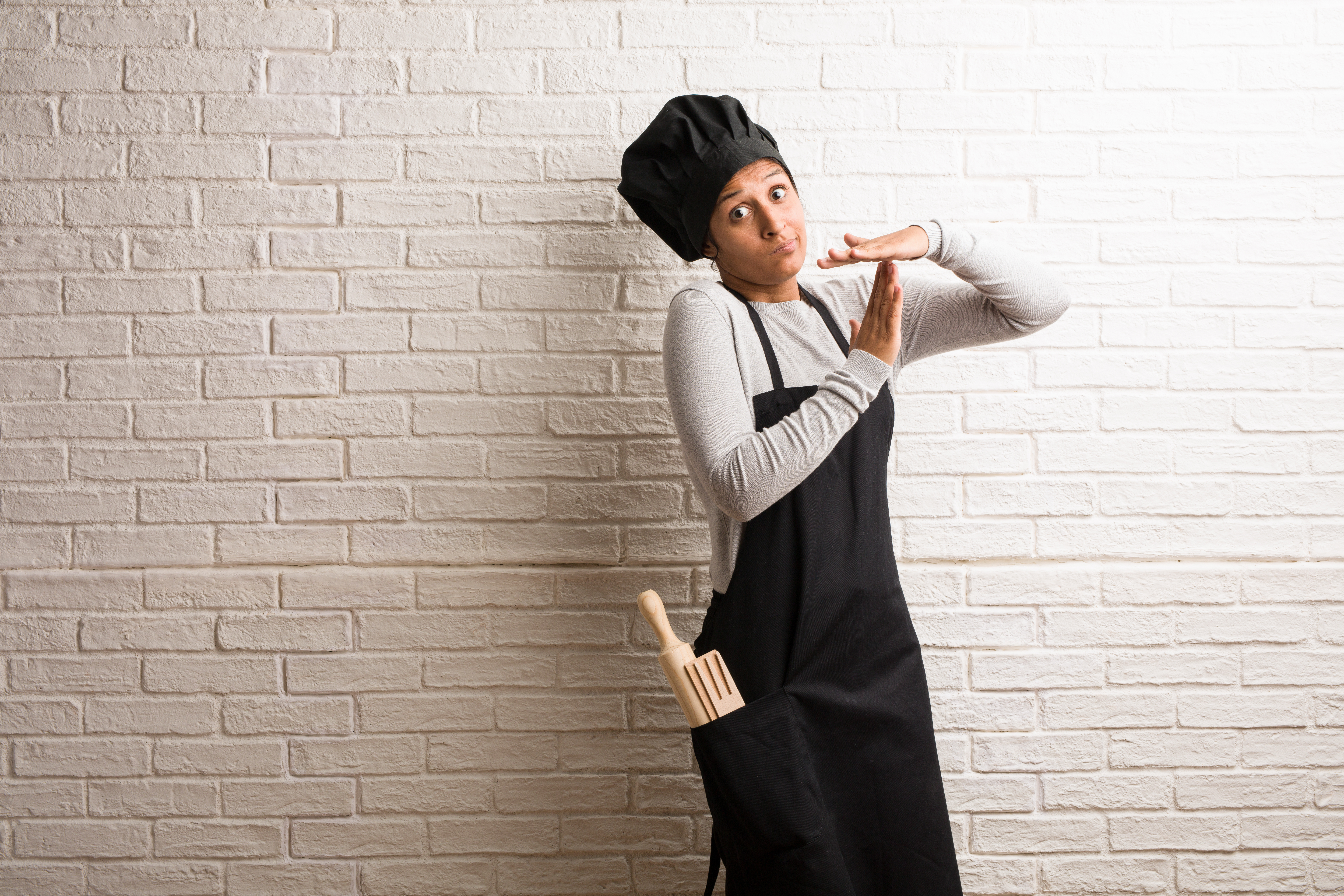 А. К. Маркова выделяет основные тенденции развития профессиональных деструкции:
А. К. Маркова выделяет основные тенденции развития профессиональных деструкции:
ЭМОЦИОНАЛЬНЫЙ СТРЕСС В ПРОФЕССИОНАЛЬНОЙ ДЕЯТЕЛЬНОСТИ 
ПРОЯВЛЯЕТСЯ В СИТУАЦИИ
Эмоциональный стресс, с точки зрения теории функциональных систем, формируется в условиях длительных и непрерывных конфликтных ситуаций, в которых субъекты трудовой деятельности лишены возможности удовлетворять свои ведущие потребности, т.е. достигать полезных для них приспособительных результатов.
В конфликтных ситуациях нарастают и суммируются отрицательные эмоции, резко редуцируются антистрессорные положительные эмоции и на основе изменения химических свойств мозговых структур создаются условия перехода отрицательных эмоций в устойчивое стационарное возбуждение мозга.

 Эмоциональный стресс нарушает гармонию внутри- и межсистемных информационных отношений, которая является наиболее чувствительной к различным повреждающим воздействиям. Вследствие этого при эмоциональных стрессах прежде всего нарушаются основные биоритмы организма: бодрствования и сна и пр. 
.
ВЫГОРАНИЕ как ответную реакцию
на профессиональные стрессы, состоящее из трех компонентов:
 эмоционального истощения, 
деперсонализации 
и редукции персональных достижений. 
Эмоциональное истощение проявляется в ощущениях 
эмоционального перенапряжения, усталости, 
исчерпанности эмоциональных ресурсов.
Деперсонализация представляет собой НЕГАТИВНОЕ, 
ЦИНИЧНОЕ, БЕЗДУШНОЕ ОТНОШЕНИЕ к реципиентам. 
Редукция персональных достижений проявляется 
в снижении чувства компетентности в своей работе, негативном самовосприятии в профессиональном плане.
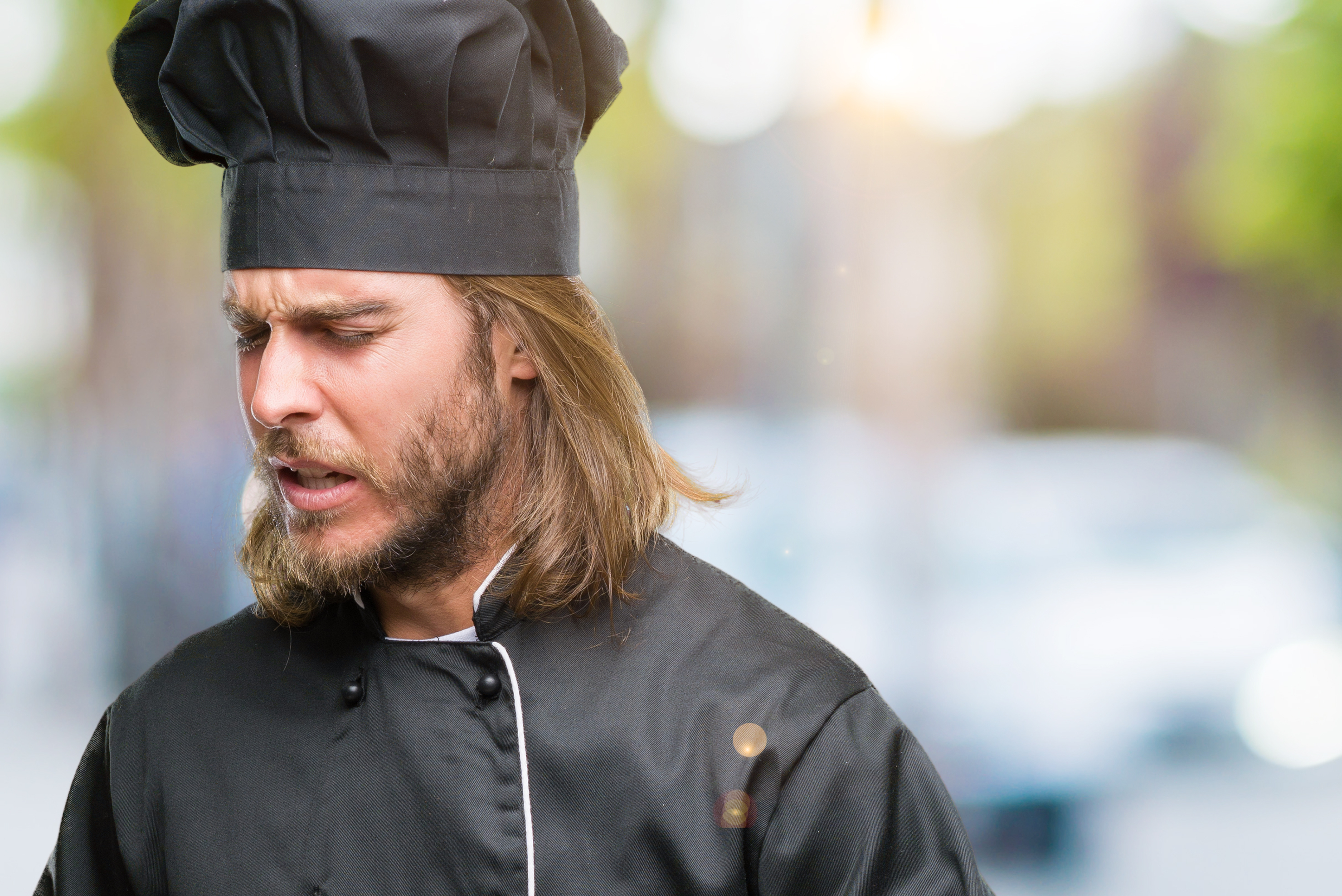 Динамика профессионального стресса
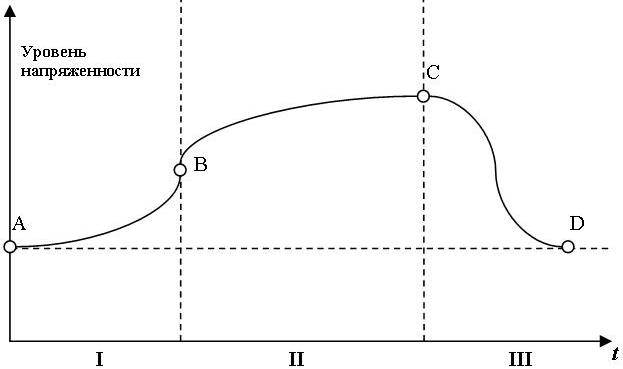 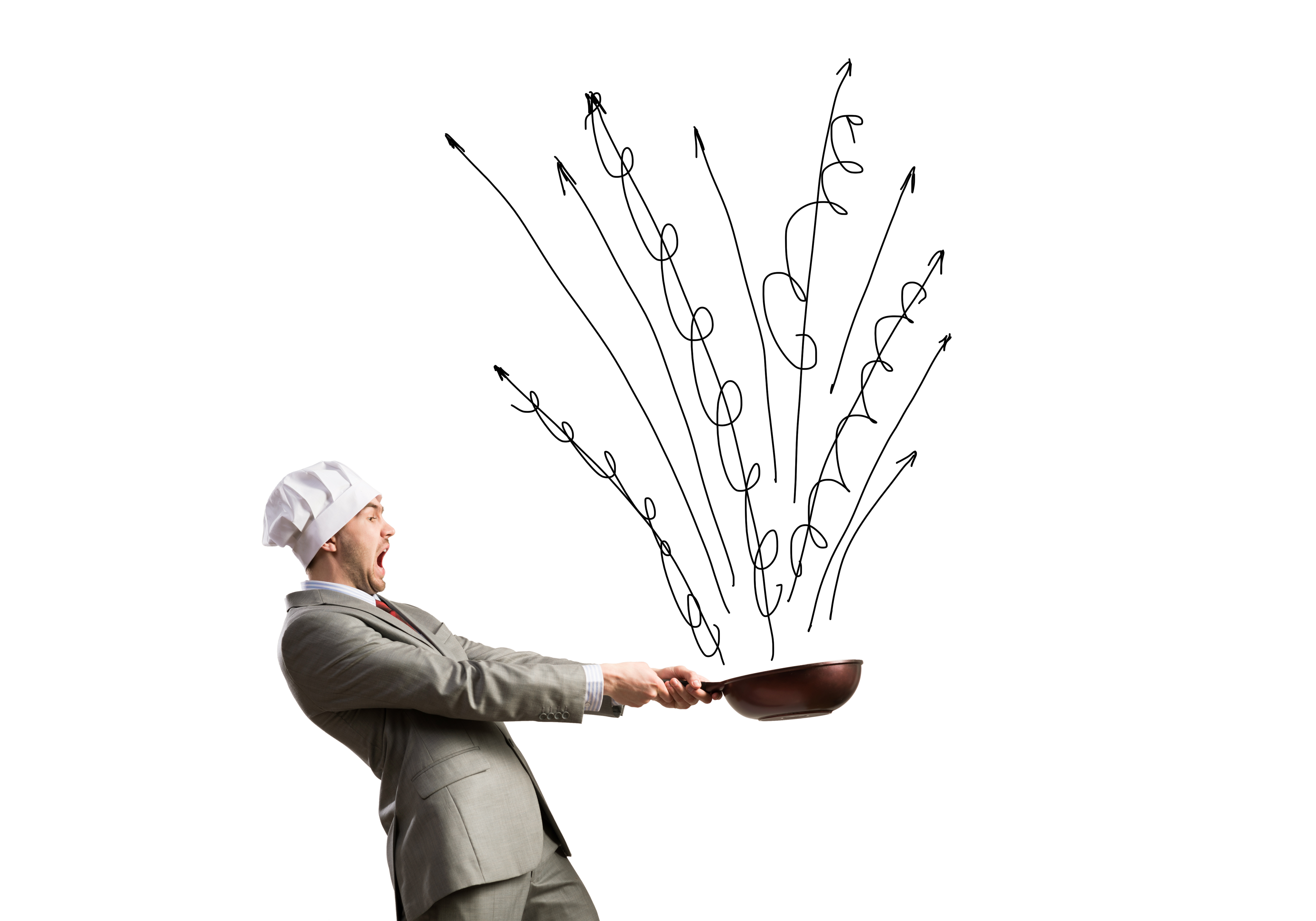 Факторы профессионального стресса
Должностные. Непонятные требования к исполнению работы вызывают чувство неопределенности. Сотрудники не знают и не могут предполагать, как результаты их труда будут оценены начальством;
Трудовые. Недогрузки или перегрузки работой. 
Если человеку на работе не хватает нагрузки, работник начинает считать себя недооценённым и в какой-то мере неполноценным. При повышенной нагрузке, сотрудник находится в состоянии тревоги;
Карьерные. Эти факторы профессионального стресса имеют две составляющие: 

боязнь увольнения
и задержка профессионального продвижения;


Личностные. Проблема распределения времени на семью и работу.
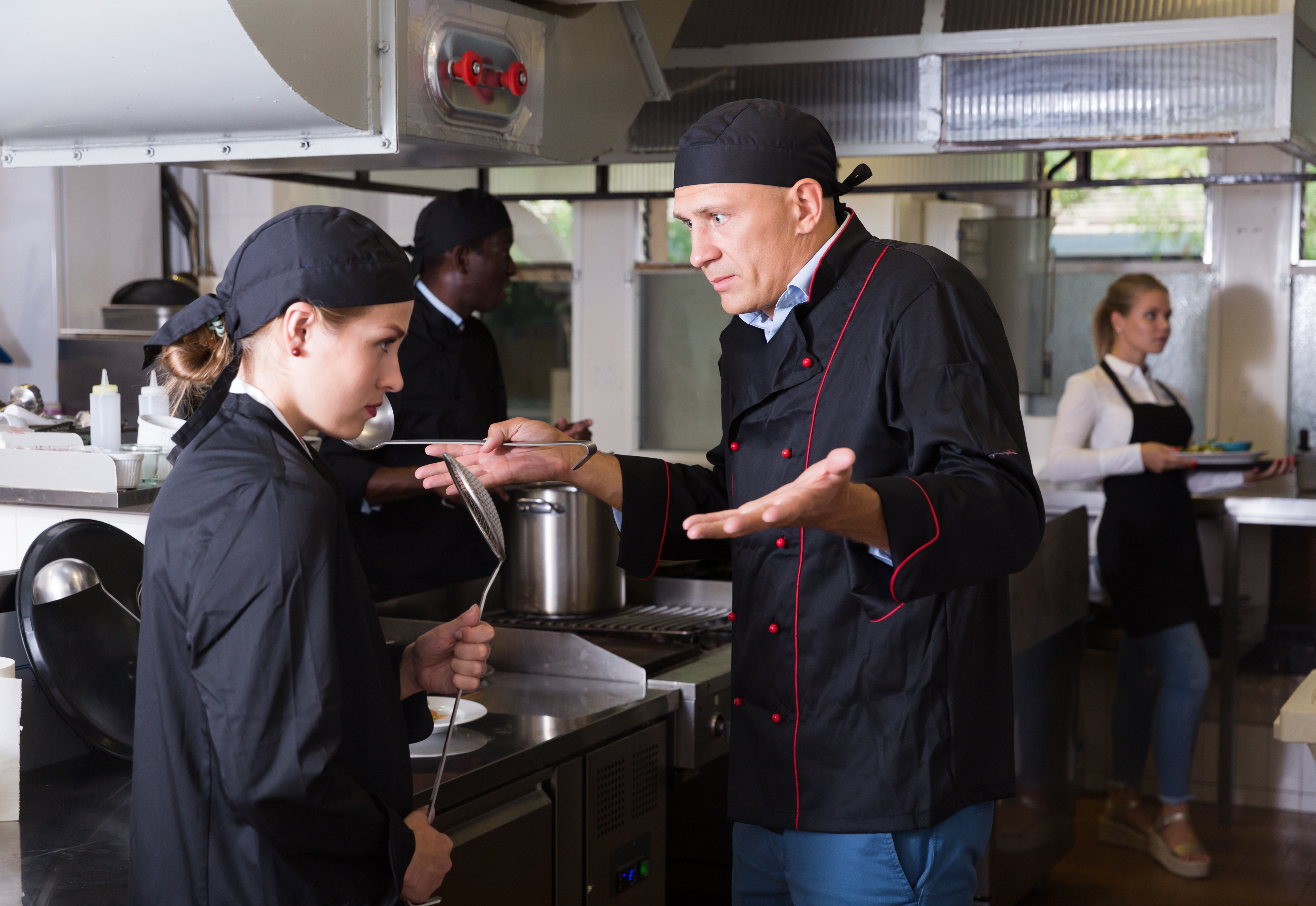 ФИЗИЧЕСКИЕ СТРЕССОВЫЕ ФАКТОРЫ
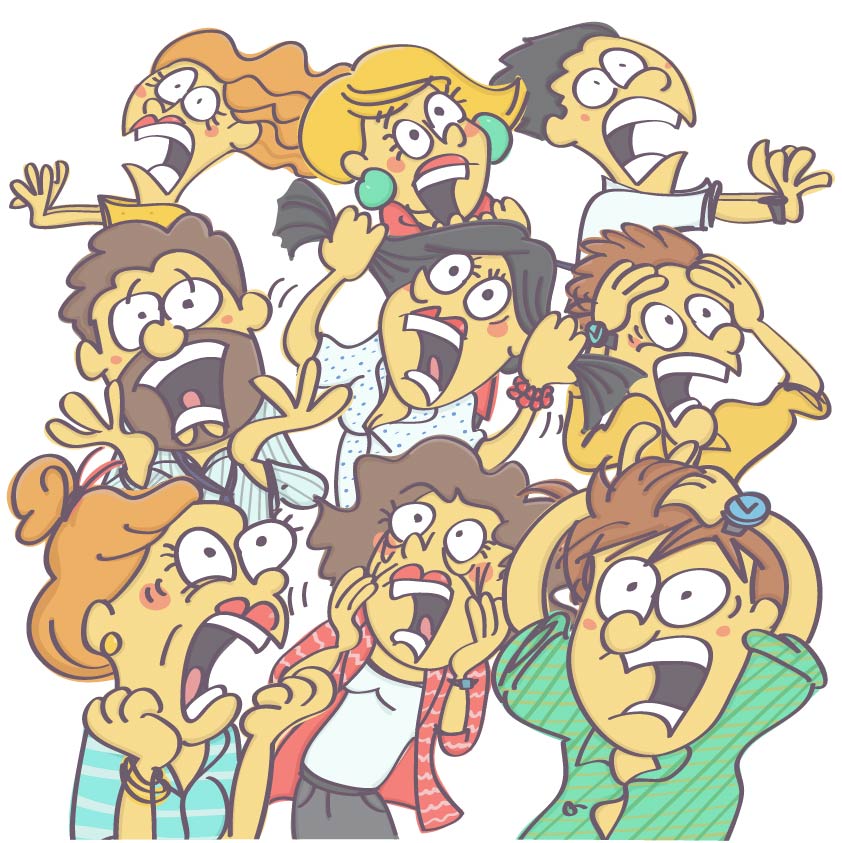 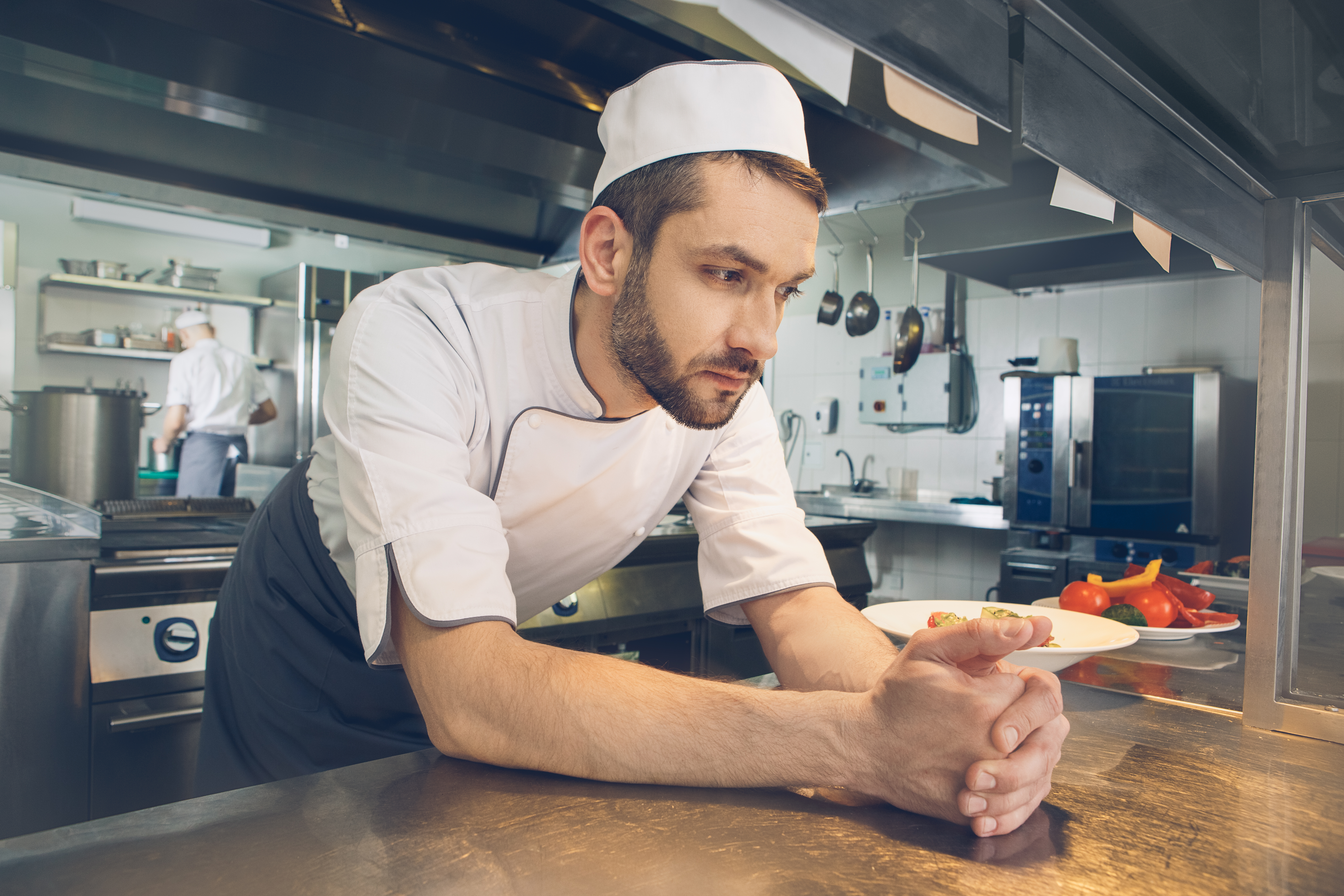 Одним из наиболее простых подходов является «витаминная» модель П. Б. Ворра 
(Warr’s vitamin model)
Автор предполагает, что существует связь между девятью признаками окружающей среды и психологическим благополучием (здоровьем) работника.
 К признакам окружающей среды Ворр относит [цит. по: Брайт, Джонс, 2003] следующие:
1) возможность лично контролировать действия или события, возможность принимать решения;
2) возможность использовать имеющиеся у работника навыки и приобретать новые;
3) требования, предъявляемые к работнику;
4) возможность делать выбор в рабочей обстановке;
5) ясность обстановки (обратная связь, которую работник получает в ответ на свои действия; степень предсказуемости действий других людей и обстоятельств; ролевая определенность);
6) возможность межличностных контактов (социальная поддержка, помощь в достижении многих рабочих целей);
7) наличие денег, уровень материального стимулирования
 работника;
8) безопасность труда и условия труда;.
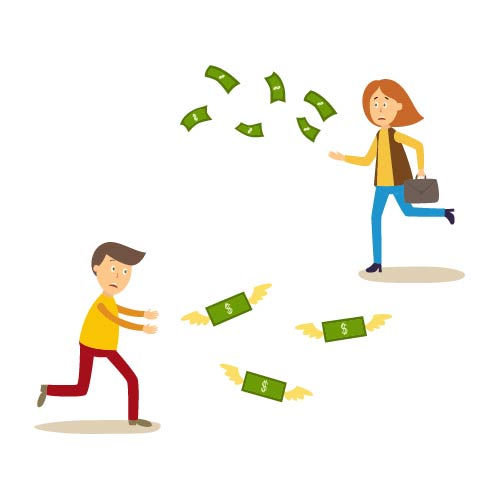 9) положение работника в социальной  уважение со стороны коллег, что позитивно влияет на психическое здоровье
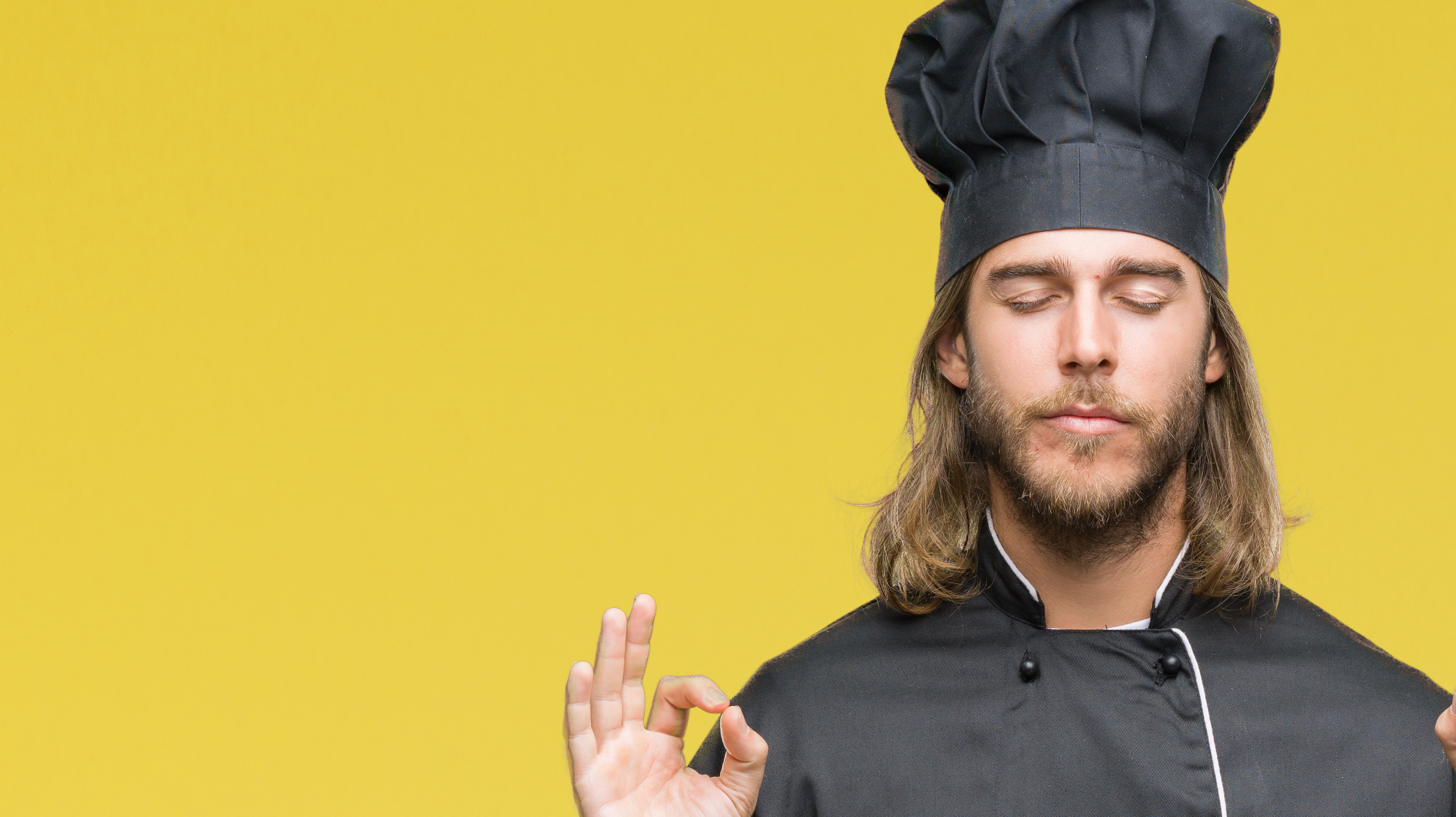